Как хлеб на стол пришёл?
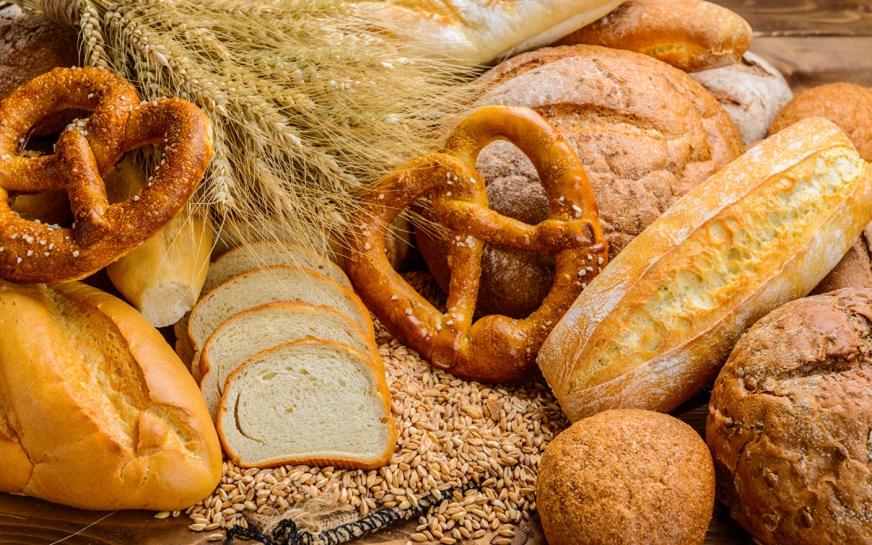 Весной подготавливали поле. С помощью плуга его пахали, а потом с помощью бороны делали бороздки.
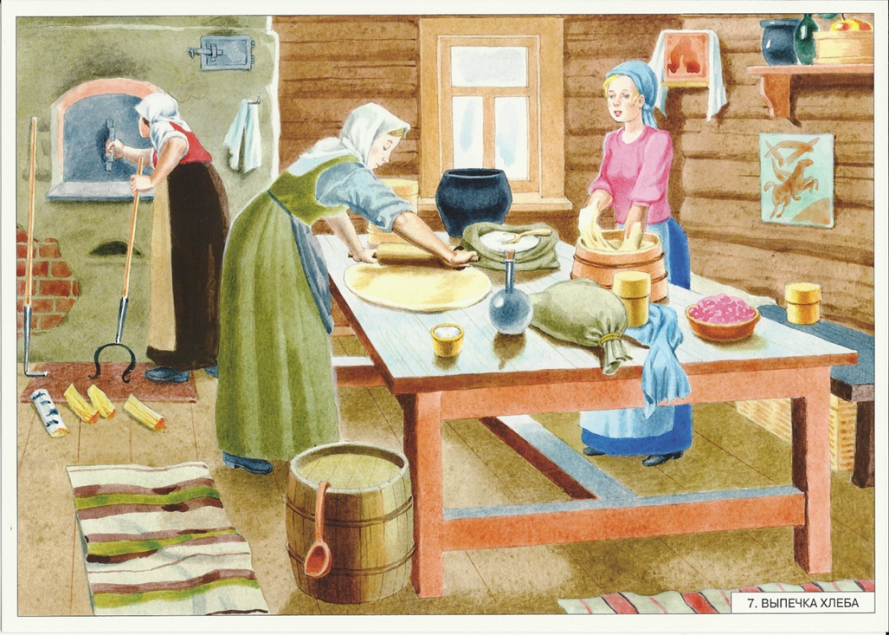 Спасибо за внимание!
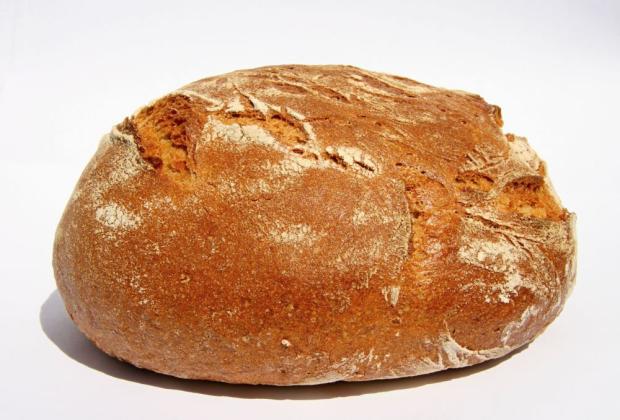